Koordination – Bewegung im Rhythmus des Lebens
Vom Nutzen koordinativen Trainings:
Modelle, Methoden, Zielgruppen
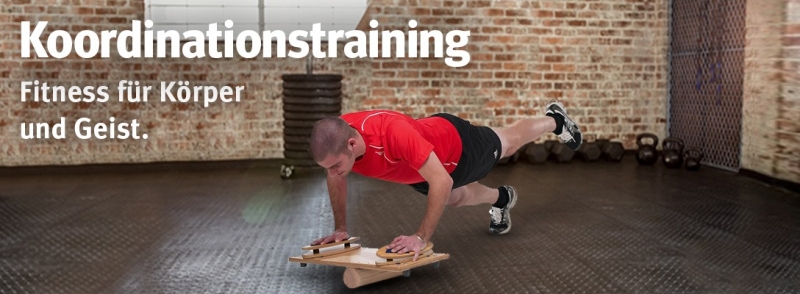 Was versteht man unterKoordination?
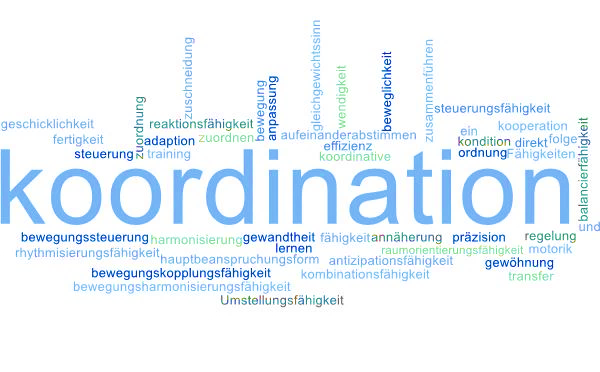 Sichtweisen / Ansätze /Betrachtungsweisen
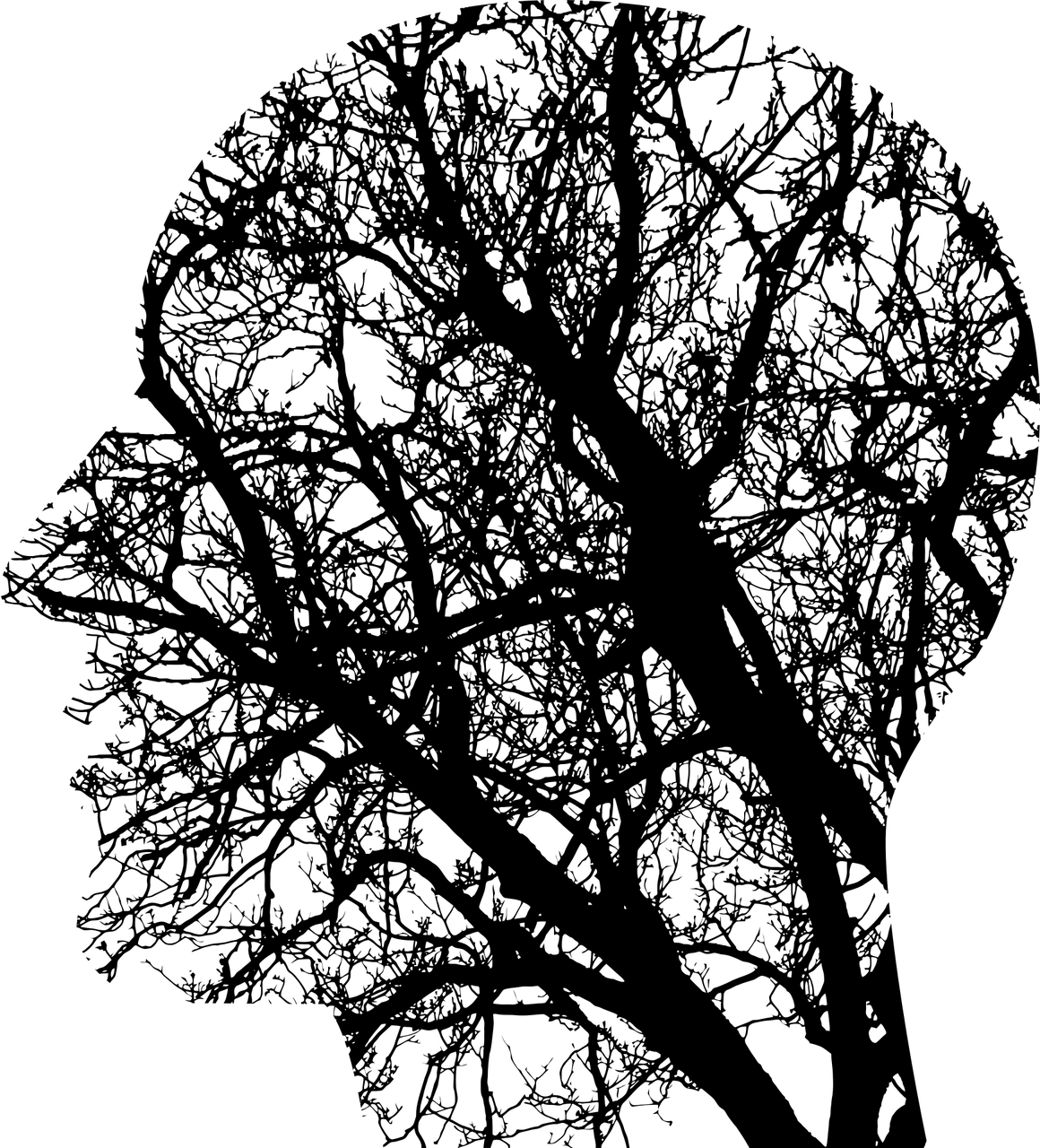 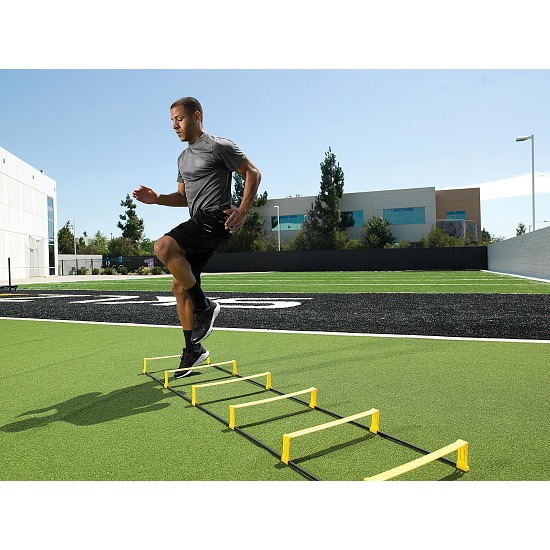 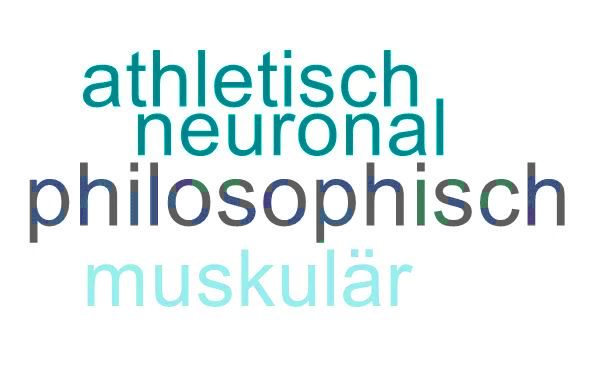 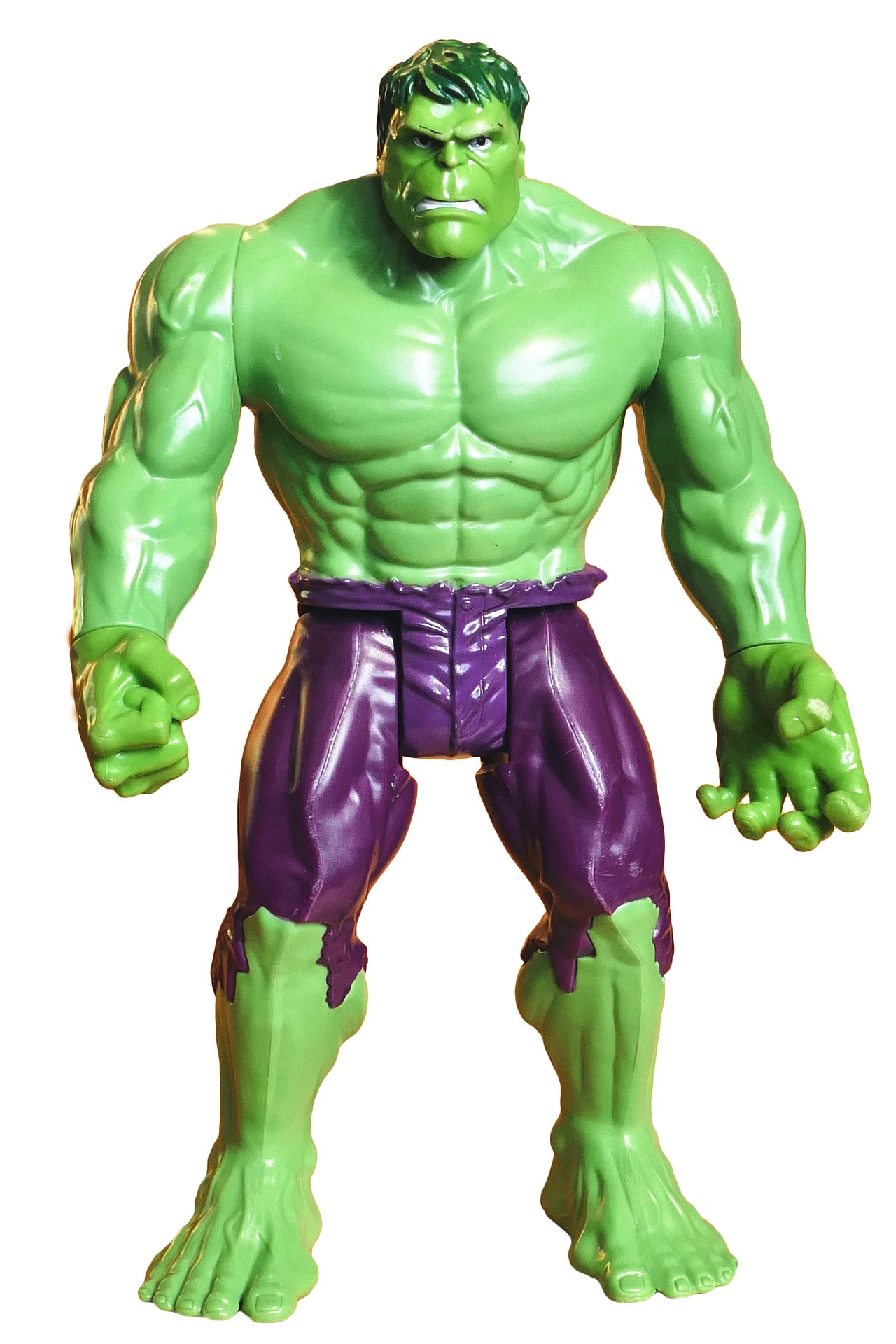 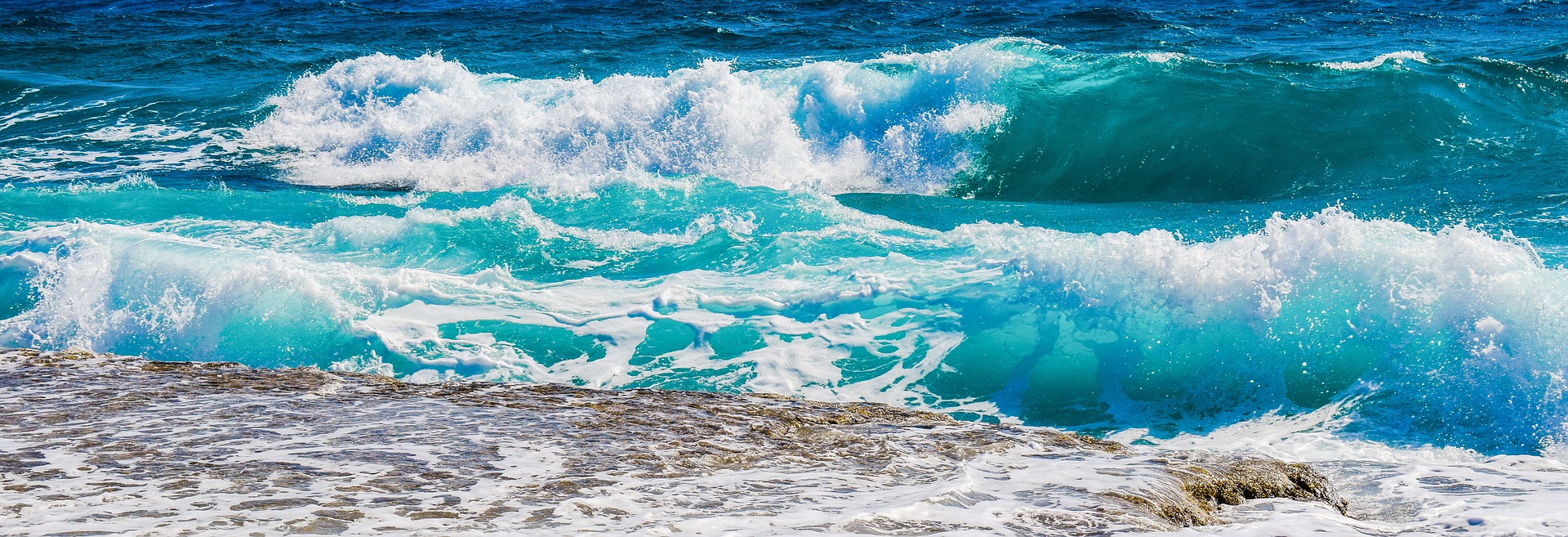 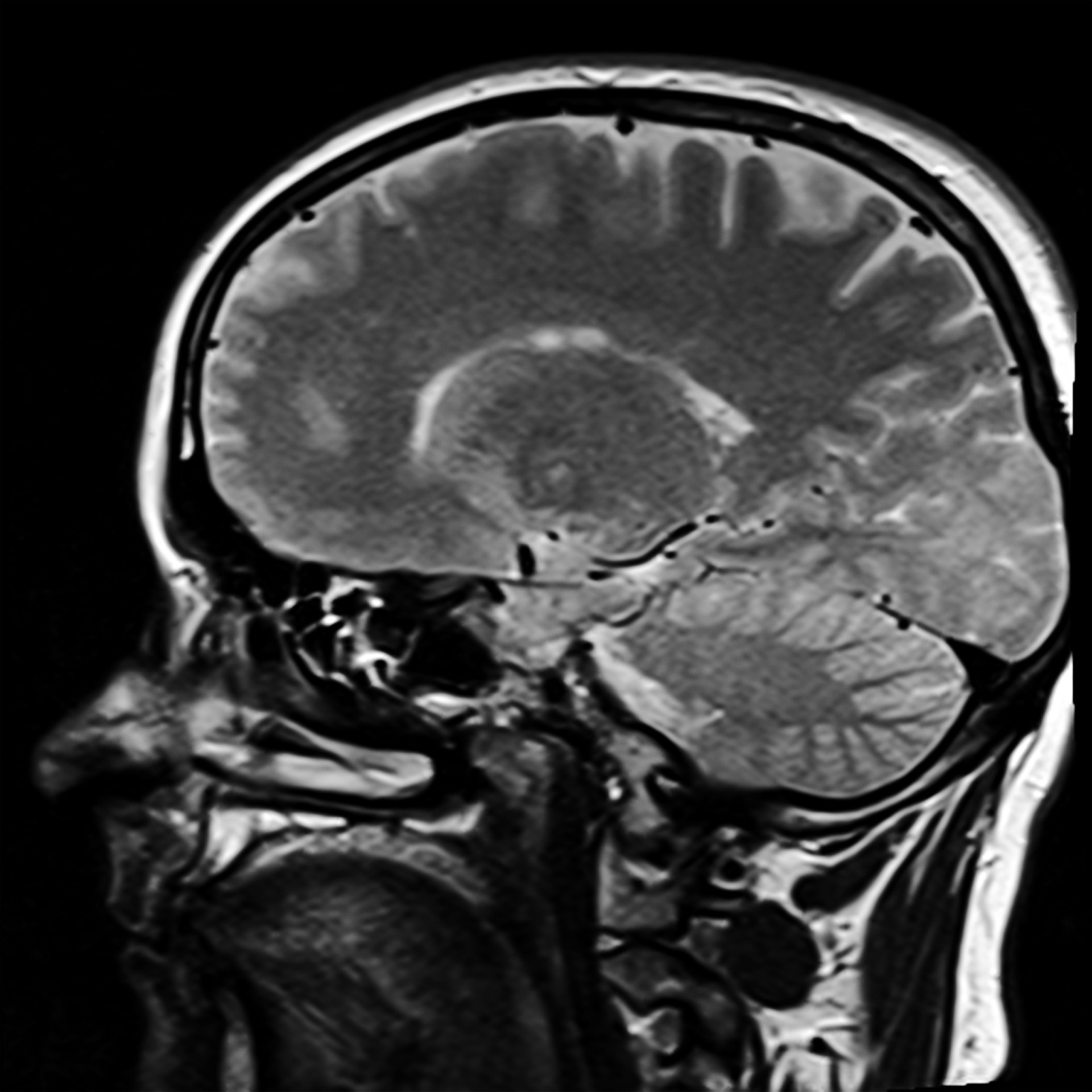 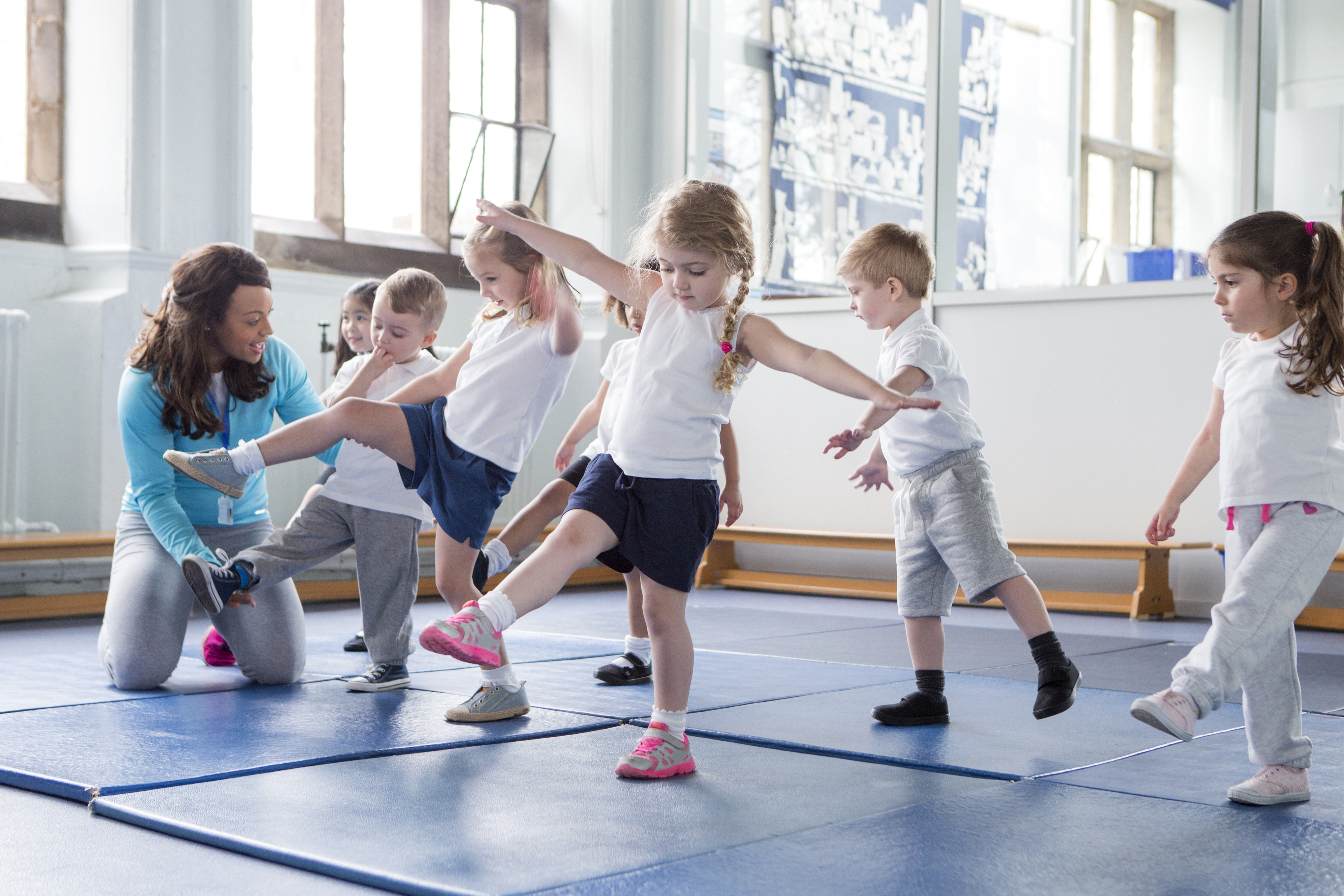 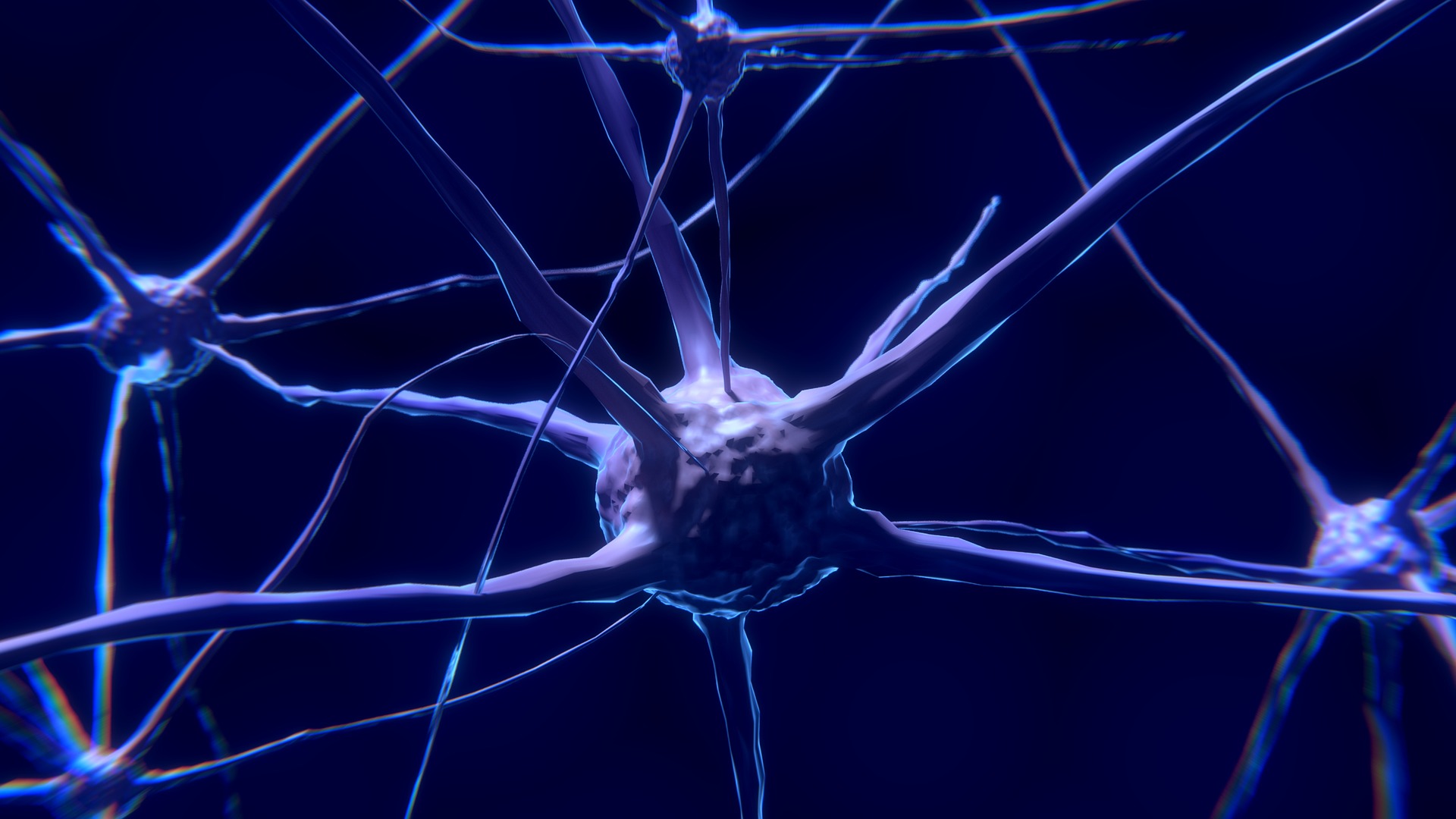 Koordinative Fähigkeiten – 
Modelle
von 1961 bis 1999
14 verschiedene Modelle
Koordinative Fähigkeiten
nach Hirtz
Gleichgewichtsfähigkeit
kinästhetische Differenzierungsfähigkeit
Rhythmusfähigkeit
komplexe Reaktionsfähigkeit
räumliche Orientierungsfähigkeit
Gleichgewichtsfähigkeit
Fähigkeit, 
einen intendierten Gleichgewichtszustand in Haltung oder Bewegung bei wechselnden Umweltbedingungen zu erreichen und aufrechtzuerhalten (statisches, dynamisches Gleichgewicht und Objektgleichgewicht).
Kinästhetische Differenzierungsfähigkeit
Fähigkeit, 
einen Bewegungsablauf
aufgrund einer feindifferenzierten und präzisierten Aufnahme und Verarbeitung vorwiegend kinästhetischer Information (Muskeln, Sehnen, Bändern und Gelenke) mit hoher Genauigkeit vollziehen zu können.
Rhythmusfähigkeit
Fähigkeit 
des Erfassens, Speicherns und Darstellens einer vorgegebenen oder im Bewegungsablauf enthaltenen zeitlich-dynamischen Gliederung.
Komplexe Reaktionsfähigkeit
Fähigkeit,
einer schnellen zweck- und aufgabenentsprechenden Einleitung und Ausführung kurzzeitiger Bewegungshandlungen auf verschiedene Signale (optisch, taktil, akustisch) oder vorausgehende Bewegungshandlungen.
Räumliche Orientierungsfähigkeit
Fähigkeit 
zur Bestimmung und Veränderung der Lage und Bewegung des Körpers im Raum. Dabei ist die aktive Wahrnehmung der räumlichen Bedingungen der Handlung von besonderer Bedeutung.
Wie trainiert man Koordination?
Koordination wird automatisch immer mit trainiert!
Koordinationstraining wird immer wieder unterschätzt und vernachlässigt
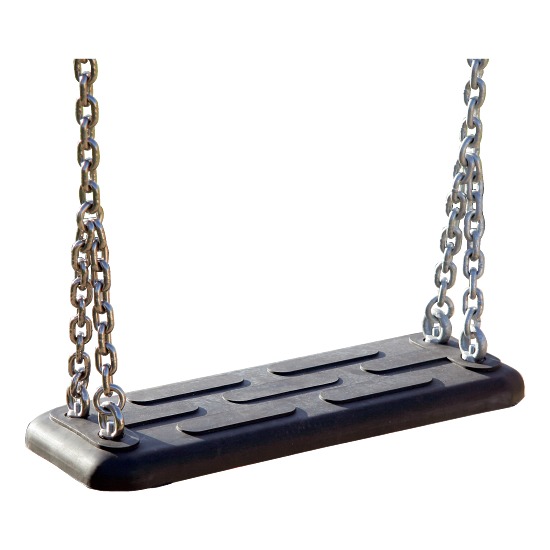 Wie trainiert man Koordination?
Fähigkeit & Fertigkeit
Spezifität
Generalisation
fähigkeitszentriert
fertigkeitszentriert
Grundformel zum
Koordinationstraining nach Roth
Bewegung / Fertigkeiten
+
Koordinations-training
=
Vielfalt
(variable / variantenreiche Anforderungen)
+
Druckbedingungen
Vielfalt/Variantenreichtum
„Wiederholen ohne Wiederholung“
Schwerpunkt des Koordinationstrainings ist nicht die Festigung oder Automatisierung eines spezifischen Bewegungsprogrammes,…
…sondern die 
Entwicklung und Automatisierung von Problemlösungsstrategien 
(Meinel &Schnabel 2004)
Vielfalt/Variantenreichtum
Variation der Bewegungsausführung – 
(z.B. Wechsel von Bewegungstempo oder –weite)
Variation der äußeren Bedingungen – 
(z.B.Partnereinwirkung, unterschiedliche Unterstützungsfläche)
Kombination von Bewegungsfertigkeiten – 
(z.B. Verbinden verschiedener Übungen)
Variation der Informationsaufnahme
(z.B. Ausschalten der visuellen Kontrolle)
Vielfalt/Variantenreichtum
Ausgangskonstanz - Ergebnisvarianz
Ausgangsvarianz - Ergebniskonstanz
Vielfalt/Variantenreichtum
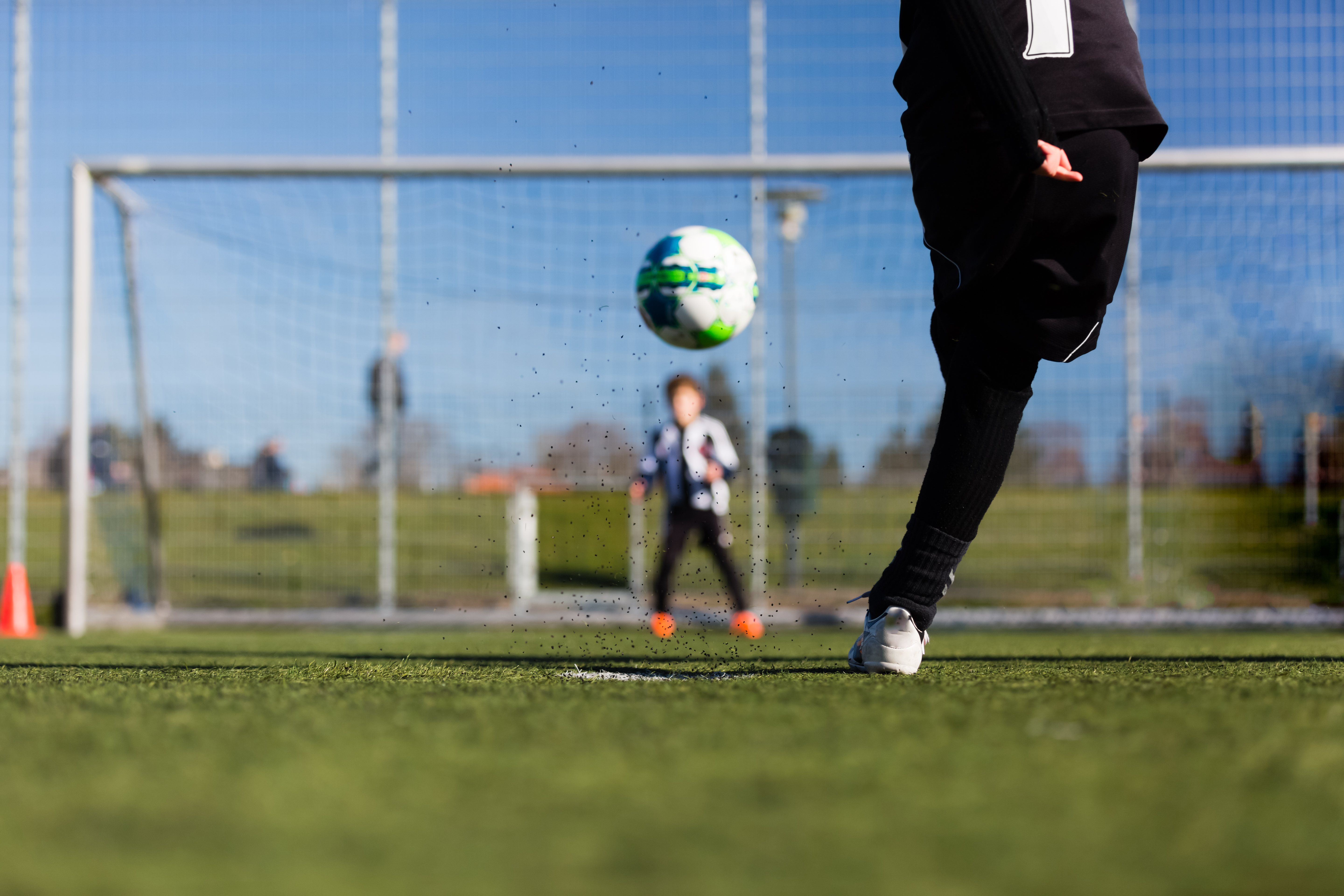 Ausgangskonstanz - Ergebnisvarianz
Vielfalt/Variantenreichtum
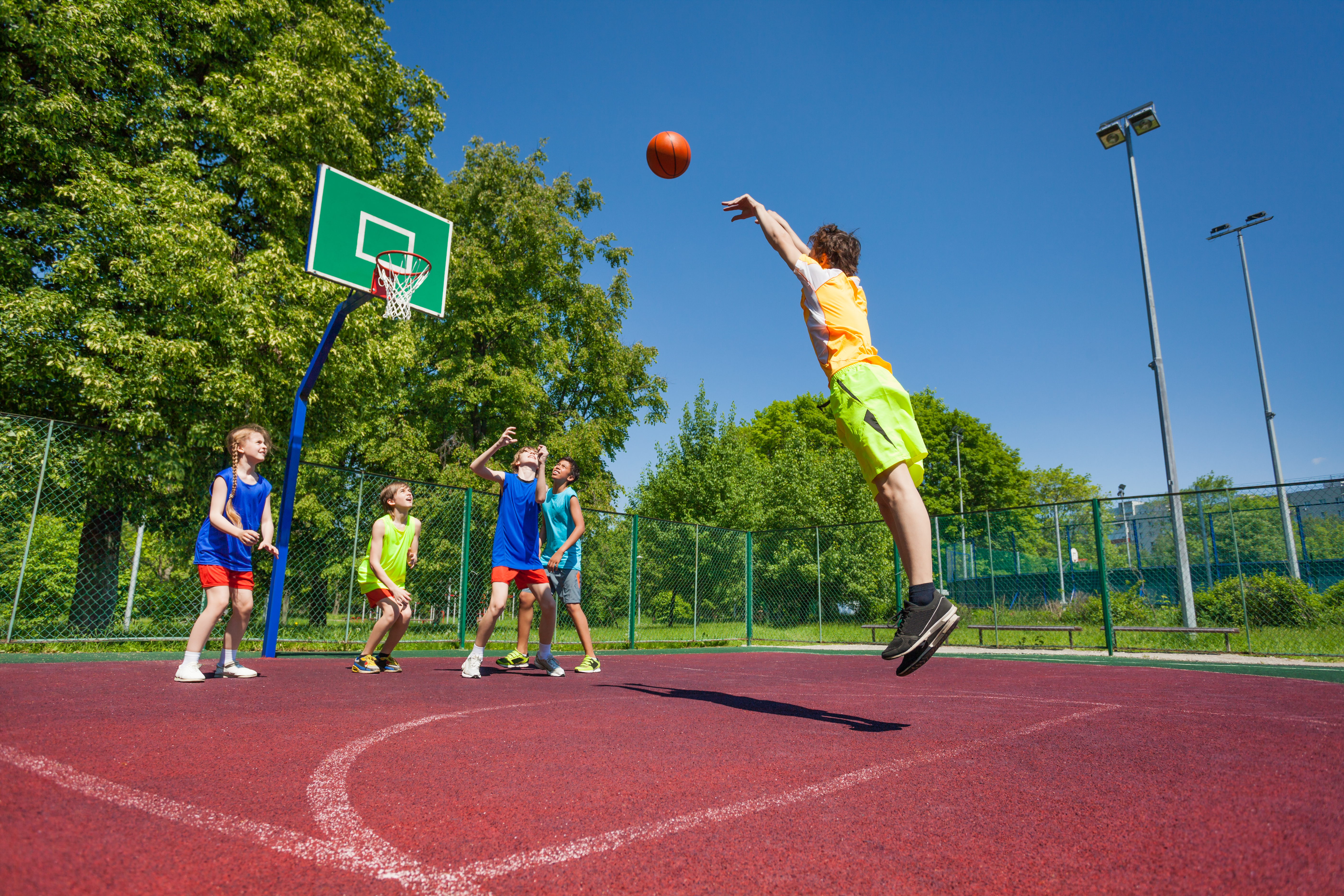 Ausgangsvarianz - Ergebniskonstanz
Druckbedingungen
Zeitdruck - Zeitminimierung/Geschwindigkeitsmaximierung
Präzisionsdruck - höchstmögliche Genauigkeit
Komplexitätsdruck - sukzessive Anforderungen
Organisationsdruck - simultane Anforderungen
Belastungsdruck - physische-konditionelle Anforderungen
Variabilitätsdruck - wechselnde Umgebungsbedingungen
Belastungsgefüge
Koordinationstraining
Intensität – am Rande der Überforderung
Dauer – 	abhängig von der physischen und psychischen Belastung 			der Übung
Umfang – mehrere Serien/Sätze zur Festigung
Dichte – 	abhängig von der physischen und psychischen Belastung 			der Übung
Häufigkeit – regelmäßig 2 x pro Woche
Koordinationstraining –
gut fürs Gehirn
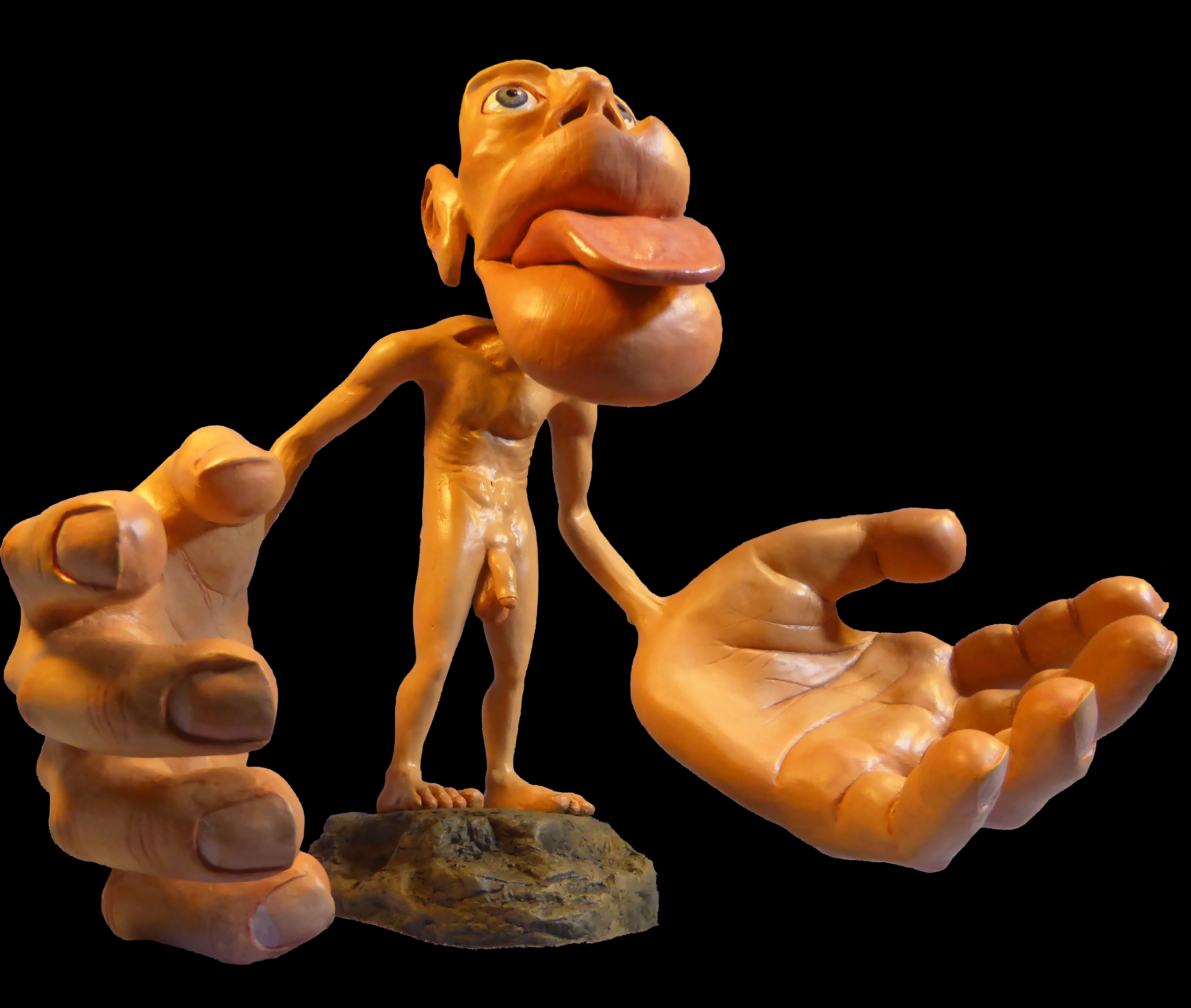 Koordinationstraining –
gut für die Muskeln
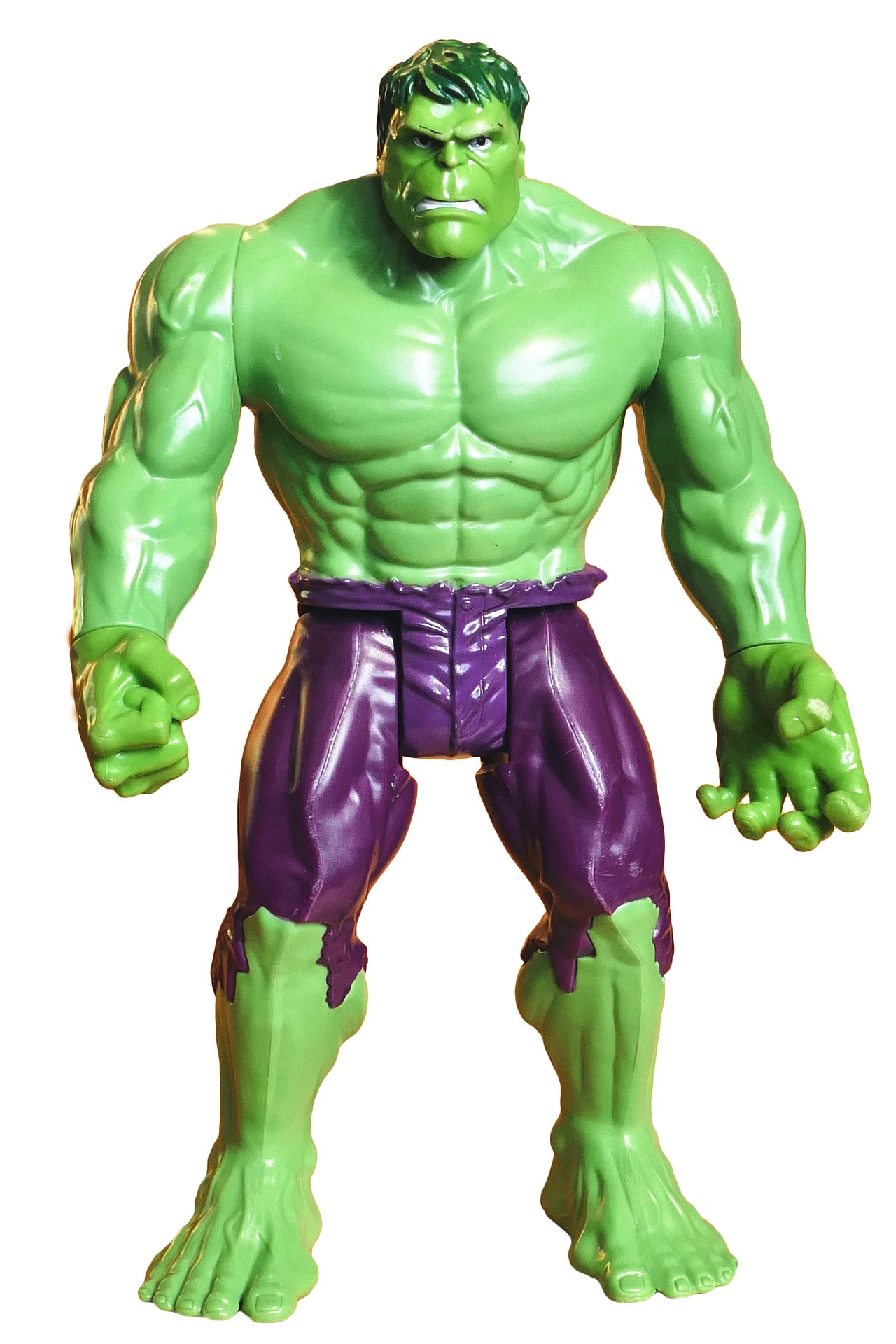 intermuskuläre Koordination

intramuskuläre Koordination

Propriozeption
Koordinationstraining – wann?
Modell der sensiblen Entwicklungsphasen
(nach Asmus 1991)
13-14/15 Jahre
1. Puberale Phase
-18/19 Jahre
2. Puberale Phase
6-10 Jahre
Frühes Schulkindalter
11-12/13 Jahre
spätes Schulkindalter
Reaktions-fähigkeit








Rhythmus-fähigkeit
Gleichgewichts-fähigkeit




Differenzierungs-fähigkeit














Orientierungs-fähigkeit
Koordinationstraining ist wichtig!
vielschichtig/vieldimensionale Wirkung

in jedem Lebensalter

und es ist Training! 
zielgerichtete, planmäßig und systematisch
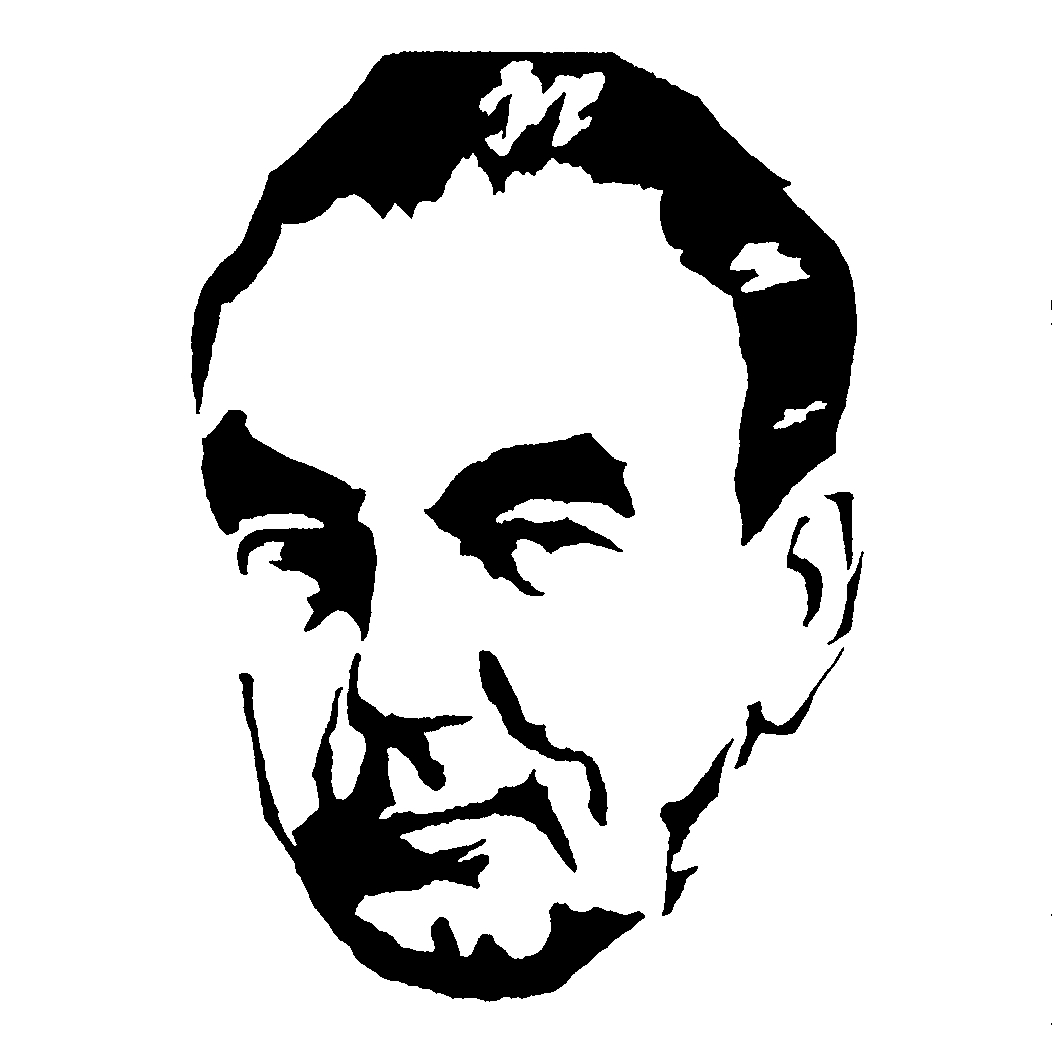 Es gibt nichts Gutes. Außer: Man tut es!
(Erich Kästner)
Quellenangaben
BILDER
Hütchen & Ringe (Folie 1):
http://blog.sportlaedchen.de/wp-content/uploads/2015/05/13-07-15-Was_ist_Koordination-900x467.jpg
 
Koordinationsleiter (Folie 1):
http://ecx.images-amazon.com/images/I/41apB7VtOxL.jpg
 
Hulk (Folie 3):
https://pixabay.com/de/hulk-gr%C3%BCn-starke-gro%C3%9F-muskel-1132281/
 
Koordinationsleiter (Folie 3):
https://www.sport-thieme.de/Teamsport/Fu%C3%9Fball/Trainingshilfen/Koordinationsleitern/art=1600201
 
Meer (Folie 3):
https://pixabay.com/de/wellen-strand-meer-natur-blau-2239129/
 
Yin & Yang (Folie 3):
https://pixabay.com/de/yin-und-yang-gleichgewicht-symbol-145874/
 
Gehirn (Folie 3):
https://pixabay.com/de/unbekannt-denken-betrachten-1769656/
 
Gehirn (Folie 4):
https://pixabay.com/de/kopf-magnetresonanztomographie-mrt-254863/
 
Nerven (Folie 4):
https://pixabay.com/de/nervenzelle-neuron-gehirn-neuronen-2213009/
 
Tanzende Frau (Folie 4):
https://pixabay.com/de/tanzen-frau-feuer-breakdance-3065033/
 
Auszug Dissertation (Folie 5):
HEIDEMANN, Karin: Bewegungskoordination im Alter. Eine experimentelle Studie zum Training der Gleichgewichtsfähigkeit. Kiel 2006
 
Schaukel (Folie 12):
https://pixabay.com/de/schaukel-holzschaukel-tau-seil-1127550/
 
Freiwurf (Folie 18):
https://commons.wikimedia.org/wiki/File%3AGoalkeeper_handball_penalty_shot.jpg
By Armin Kuebelbeck [GFDL (http://www.gnu.org/copyleft/fdl.html) or CC-BY-SA-3.0 (http://creativecommons.org/licenses/by-sa/3.0/)], via Wikimedia Commons
 
3-Punkte-Wurf (Folie 19):
https://commons.wikimedia.org/wiki/File:Triple_Cai_Zaragoza_Granada_cropped.jpg
Cropped version of Image:Triple Cai Zaragoza Granada.jpg by Willtron
 
Homunkulus (Folie 22):
https://commons.wikimedia.org/wiki/File:Front_of_Sensory_Homunculus.gif
 
Hulk (Folie 23):
https://pixabay.com/de/hulk-gr%C3%BCn-starke-gro%C3%9F-muskel-1132281/
 
Erich Kästner (Folie 26):
https://commons.wikimedia.org/wiki/File%3AErich_Kaestner_cropped_bw.jpg
By Paulae (File:Erich Kaestner cropped.jpg) [CC BY-SA 3.0 (https://creativecommons.org/licenses/by-sa/3.0) or GFDL (http://www.gnu.org/copyleft/fdl.html)], via Wikimedia Commons
VIDEOS
Handstandbalance/Basketball:
https://www.instagram.com/vegas_balanceguru/
 
Speed Bag:
https://www.facebook.com/SPORTbible/videos/2335439929934859/
Speedbag Scissorhands
 
Chinese firefighters:
https://www.facebook.com/SPORTbible/videos/2415566048588913/
China Xinhua Sports
 
Balljunge:
Ball Boy Has Lightning Fast Reflexes
https://www.youtube.com/watch?v=uMigvBIAwbI
reckless1998
 
Trampolin:
Karen Cockburn (CAN), Final Routine (2nd), Beijing Olympics 2008
https://www.youtube.com/watch?v=jyX_cFsglIE
Northampton TGA
 
POV Trampoline routine with Karen Cockburn
https://www.youtube.com/watch?v=lpLPN2b23Mo
Olympic
 
Trainingsvideos Andri Ragettli
Could you do that Parcour?
https://www.youtube.com/watch?v=6PH2h_QTHt4
Andri Ragettli
 
Parcour Part 2 (Road to Olympics) - Andri Ragettli
https://www.youtube.com/watch?v=xSNNZNXMzhc
Andri Ragettli